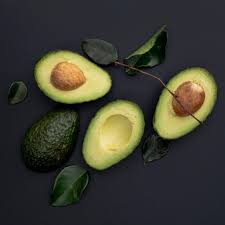 PIT-3
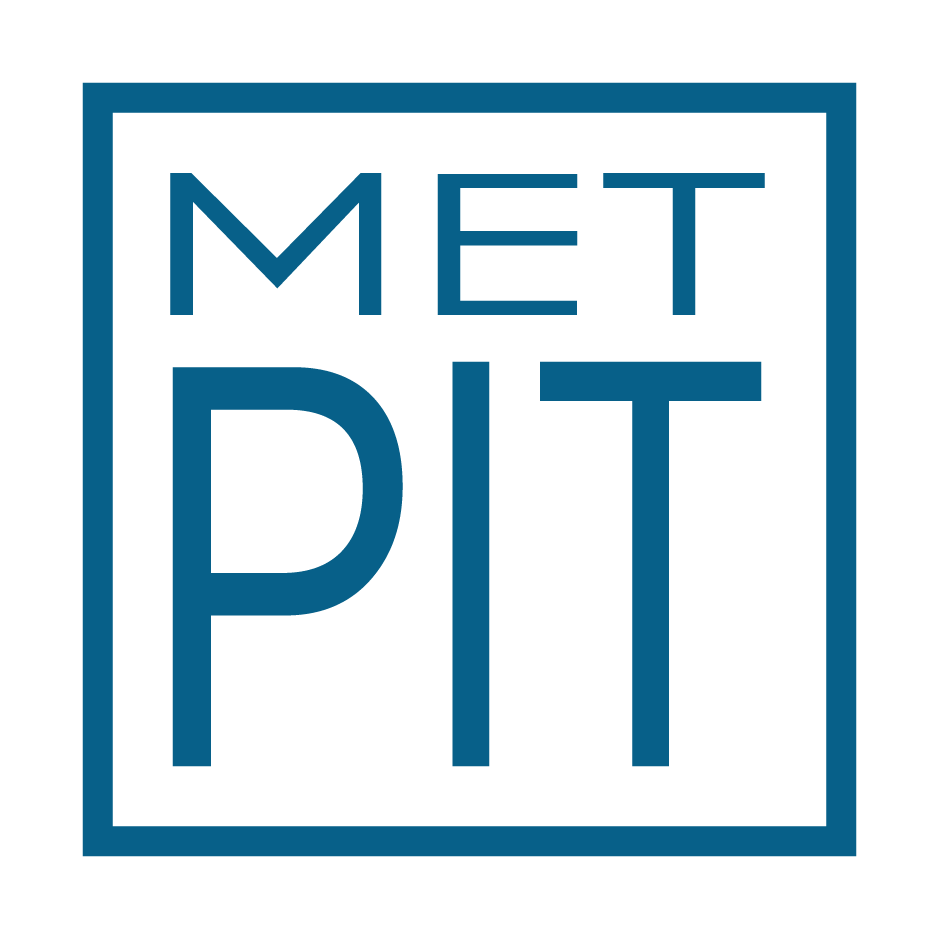 PIT-lijn leerperiode 3
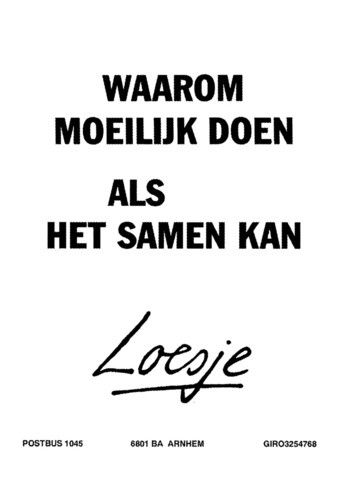 Een andere PIT dan jullie gewend zijn
Jullie gaan nu echt de praktijk in
In een groepje ‘een’ doelgroep begeleiden
Wat gaan we doen?
Kennismaking met: 
Wat houdt de voor het project gekozen doelgroep globaal in?
Welke kenmerken kom je tegen bij het werken met de doelgroep?
Wat zijn belangrijke aandachtspunten in de omgang met de doelgroep?
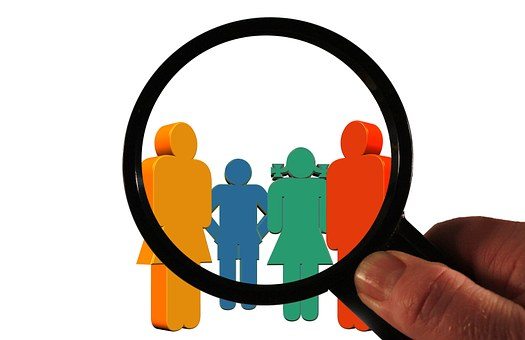 De praktijk staat deze periode centraal
Jullie gaan:
Heel praktisch kennis maken met ‘een’ doelgroep
Jullie gaan met de door jullie gekozen doelgroep een Activiteitenmiddag organiseren 
De praktijkervaring die jullie hiermee opdoen over de doelgroep leert je of het werken met de gekozen doelgroep je ligt 
De samenwerkings- en begeleidings-skills zullen op de proef worden gesteld en als het goed is een positieve ‘boost’ krijgen
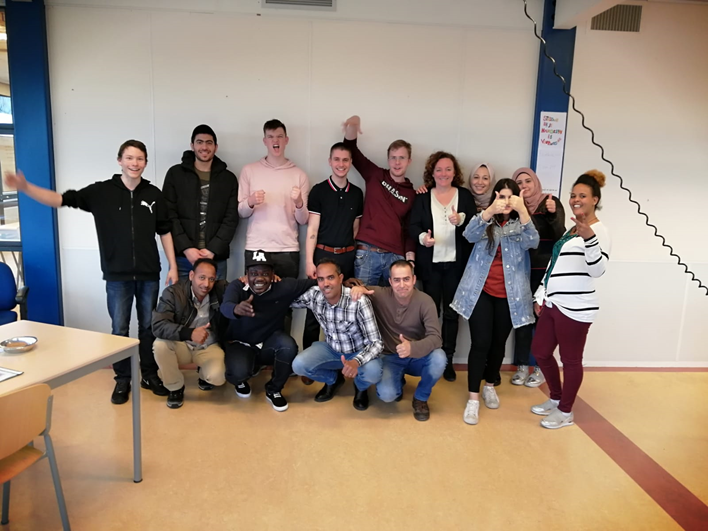 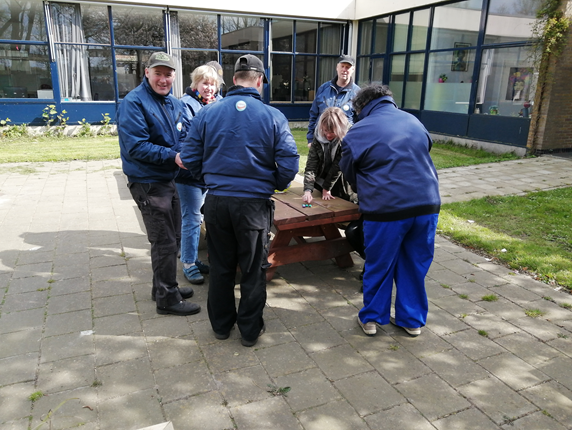 Basisschool kinderen
Activiteitenmiddag      voor ouderen
NL-DOET
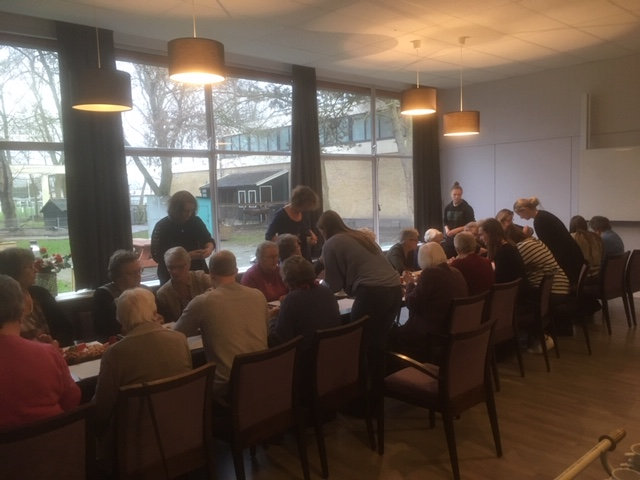 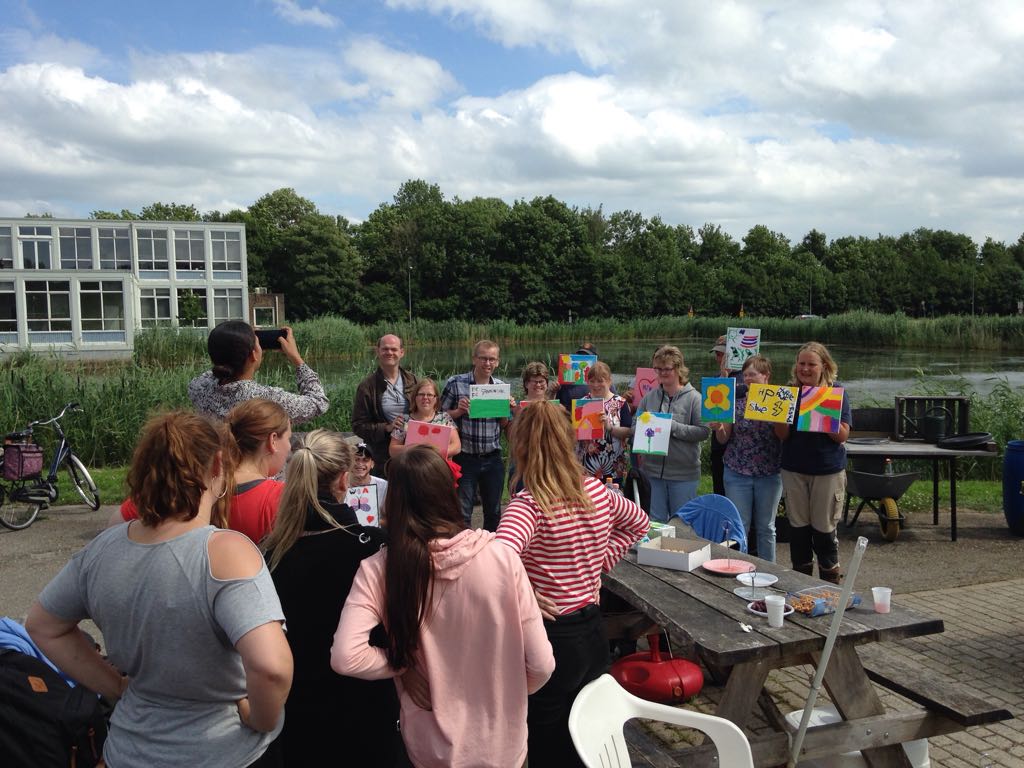 Stadstuinproject ASWAVoor mensen met LVB
Heel praktisch:
Jullie gaan deze periode in samenwerkingsverband werken aan de volgende zaken:
Samenwerkingscontract plus persoonlijke leerdoelen van de groepsleden
Plan van aanpak ‘Activiteitenmiddag’ (o.a. omschrijving van de activiteit, taakverdeling, tijdsplanning en budgetverantwoording)
Een verslag: ‘Wat organiseren we voor de doelgroep en waarom?’
Persoonlijk (individueel) evaluatieverslag ‘Activiteitenmiddag’
Persoonlijk (individueel) procesevaluatie ‘Activiteitenmiddag’
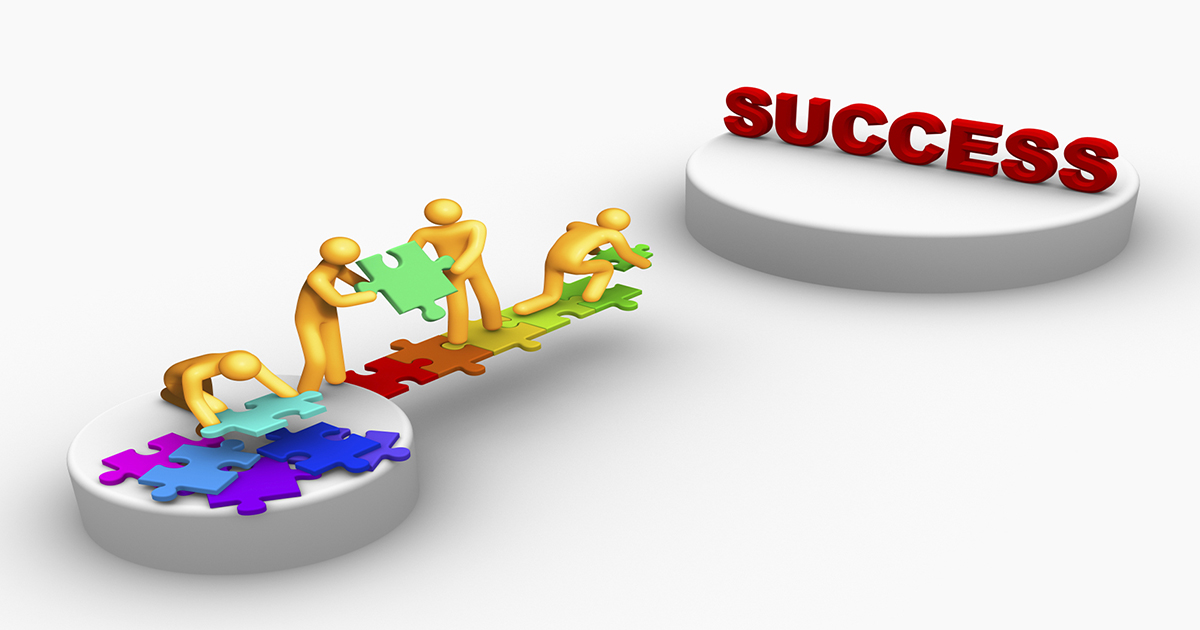 Inschrijving projecten
Zijn er vragen?
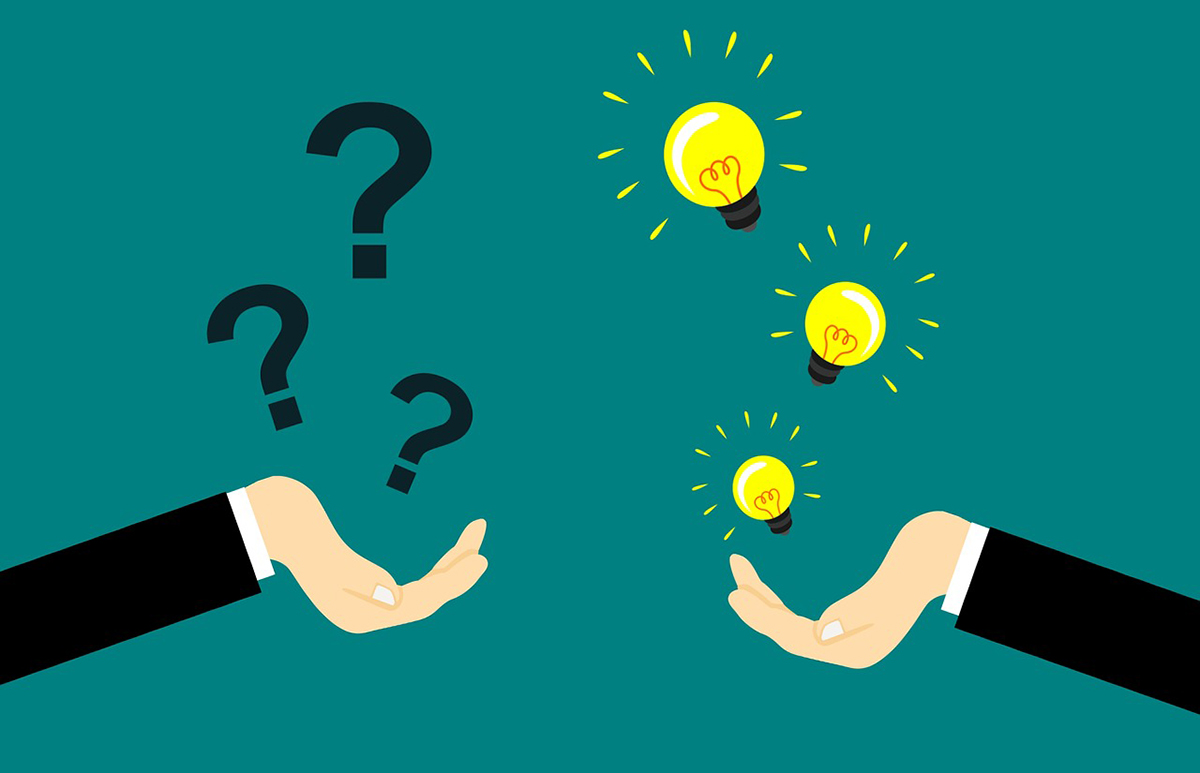 De opdracht van vandaag:
Jullie gaan vandaag brainstormen over de gekozen doelgroep en mogelijke opties voor activiteiten
Daarbij gaan jullie in je samenwerkingsgroep een aantal vragen rond de gekozen (doel)groep uitwerken (zie wiki, les 1)
Deze vragen werken jullie samen getypt uit en bewaren jullie voor in je eindverslag (groepsverslag)
De donderdag na de vakantie presenteren jullie de uitkomsten van de brainstormsessie aan je klas in een korte powerpoint van hooguit 10 minuten
Inschrijving projecten